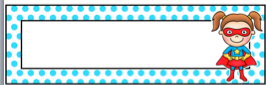 Wk. 9—Oct. 17-19
Homework Choice Board
9 points 
10 minutes = 1 point
Sign and turn in on Mondays
Name ______________ #___
Parent Signature 
______________________# Pts._____
Students may choose what activities to do.  A suggestion would be 5 points for Chinese, 5 points for math and 5  points for ELA. This can be adjusted depending on students’ needs.
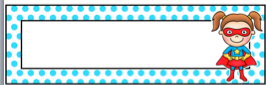 Wk. 10—Oct. 24-28
Homework Choice Board
15 points 
10 minutes = 1 point
Sign and turn in on Mondays
Name ______________ #___
Parent Signature 
______________________# Pts._____
Students may choose what activities to do.  A suggestion would be 5 points for Chinese, 5 points for math and 5  points for ELA. This can be adjusted depending on students’ needs.
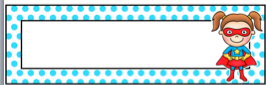 Wk. 11—Oct. 31-Nov. 4
Homework Choice Board
9 points 
10 minutes = 1 point
Sign and turn in on Mondays
Name ______________ #___
Parent Signature 
______________________# Pts._____
Students may choose what activities to do.  A suggestion would be 5 points for Chinese, 5 points for math and 5  points for ELA. This can be adjusted depending on students’ needs.
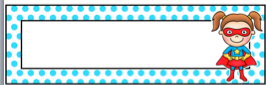 Wk. 12—Nov. 7-Nov. 11
Homework Choice Board
15 points 
10 minutes = 1 point
Sign and turn in on Mondays
Name ______________ #___
Parent Signature 
______________________# Pts._____
Students may choose what activities to do.  A suggestion would be 5 points for Chinese, 5 points for math and 5  points for ELA. This can be adjusted depending on students’ needs.
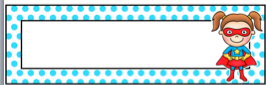 Wk. 13—Nov. 14-18
Homework Choice Board
15 points 
10 minutes = 1 point
Sign and turn in on Mondays
Name ______________ #___
Parent Signature 
______________________# Pts._____
Students may choose what activities to do.  A suggestion would be 5 points for Chinese, 5 points for math and 5  points for ELA. This can be adjusted depending on students’ needs.
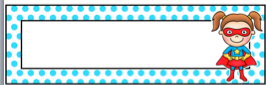 Wk. 14—Nov. 21-22
Homework Choice Board
6 points 
10 minutes = 1 point
Sign and turn in on Mondays
Name ______________ #___
Parent Signature 
______________________# Pts._____
.
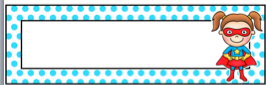 Wk. 15—Nov. 28-Dec. 2
Homework Choice Board
15 points 
10 minutes = 1 point
Sign and turn in on Mondays
Name ______________ #___
Parent Signature 
______________________# Pts._____
.
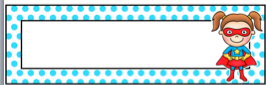 Wk. 16—Dec. 5-Dec. 9
Homework Choice Board
15 points 
10 minutes = 1 point
Sign and turn in on Mondays
Name ______________ #___
Parent Signature 
______________________# Pts._____
.
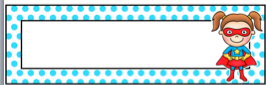 Wk. 17—Dec. 12-Dec. 16
Homework Choice Board
15 points 
10 minutes = 1 point
Sign and turn in on Mondays
Name ______________ #___
Parent Signature 
______________________# Pts._____
.
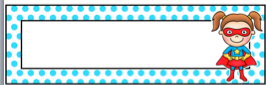 Wk. 18—Dec. 19-Dec. 21
Homework Choice Board
9 points 
10 minutes = 1 point
Sign and turn in on Mondays
Name ______________ #___
Parent Signature 
______________________# Pts._____
.
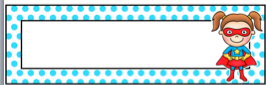 Wk. 19—Jan. 3- Jan. 6
Homework Choice Board
12 points 
10 minutes = 1 point
Sign and turn in on Mondays
Name ______________ #___
Parent Signature 
______________________# Pts._____
.
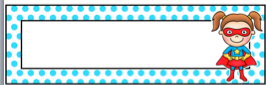 Wk. 20—Jan. 9- Jan. 13
Homework Choice Board
15 points 
10 minutes = 1 point
Sign and turn in on Mondays
Name ______________ #___
Parent Signature 
______________________# Pts._____
.
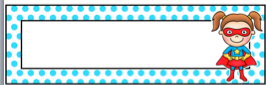 Wk. 21—Jan. 17- Jan. 19
Homework Choice Board
195 points 
10 minutes = 1 point
Sign and turn in on Mondays
Name ______________ #___
Parent Signature 
______________________# Pts._____
.
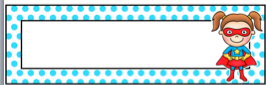 Wk. 22—Jan. 23- Jan. 27
Homework Choice Board
15 points 
10 minutes = 1 point
Sign and turn in on Mondays
Name ______________ #___
Parent Signature 
______________________# Pts._____
.
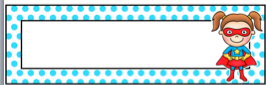 Wk. 23—Jan. 30- Feb. 5
Homework Choice Board
15 points 
10 minutes = 1 point
Sign and turn in on Mondays
Name ______________ #___
Parent Signature 
______________________# Pts._____
.
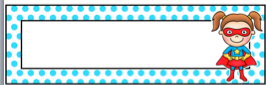 Wk. 24—Feb. 6- Feb. 9
Homework Choice Board
12 points 
10 minutes = 1 point
Sign and turn in on Mondays
Name ______________ #___
Parent Signature 
______________________# Pts._____
.
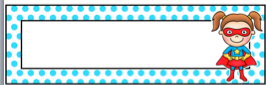 Wk. 25—Feb. 13-16
Homework Choice Board
12 points 
10 minutes = 1 point
Sign and turn in on Mondays
Name ______________ #___
Parent Signature 
______________________# Pts._____
.
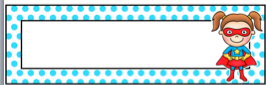 Wk. 26—Feb. 21- 24
Homework Choice Board
12 points 
10 minutes = 1 point
Sign and turn in on Mondays
Name ______________ #___
Parent Signature 
______________________# Pts._____
.
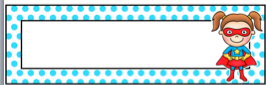 Wk. 28—March 6--10
Homework Choice Board
15 points 
10 minutes = 1 point
Sign and turn in on Mondays
Name ______________ #___
Parent Signature 
______________________# Pts._____
.
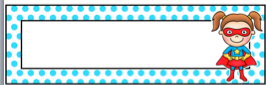 Wk. 29—March 13--17
Homework Choice Board
15 points 
10 minutes = 1 point
Sign and turn in on Mondays
Name ______________ #___
Parent Signature 
______________________# Pts._____
.
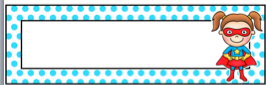 Wk. 30—March 20--24
Homework Choice Board
15 points 
10 minutes = 1 point
Sign and turn in on Mondays
Name ______________ #___
Parent Signature 
______________________# Pts._____
.
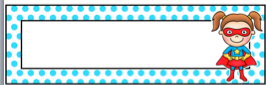 Wk. 31—March 27-31
Homework Choice Board
15 points 
10 minutes = 1 point
Sign and turn in on Mondays
Name ______________ #___
Parent Signature 
______________________# Pts._____
.